扣缴客户端操作培训
国家税务总局滁州市税务局
黄郭峰
软件操作与数据清理
申 报 流 程
1、人员信息采集与报送
2、专项附加扣除信息采集与报送
（1）综合所得
（2）分类所得
3、报表填写计算与报送
（3）限售股转让所得
（4）非居民所得
4、申报反馈与税款缴纳
申报成功，可以扣款
申报成功并扣款，需要修改
本月申报完成
更正申报
软件操作与数据清理
人员信息采集
软件操作与数据清理
人员信息采集提供了添加、导入两 种方式可以录入纳税人信息。
软件操作与数据清理
注：带*号为必填项
按照合同签订的劳务开始日期；没有劳 动合同按实际到单位工作的时间填写。
员工实际离职时间填写。
软件操作与数据清理
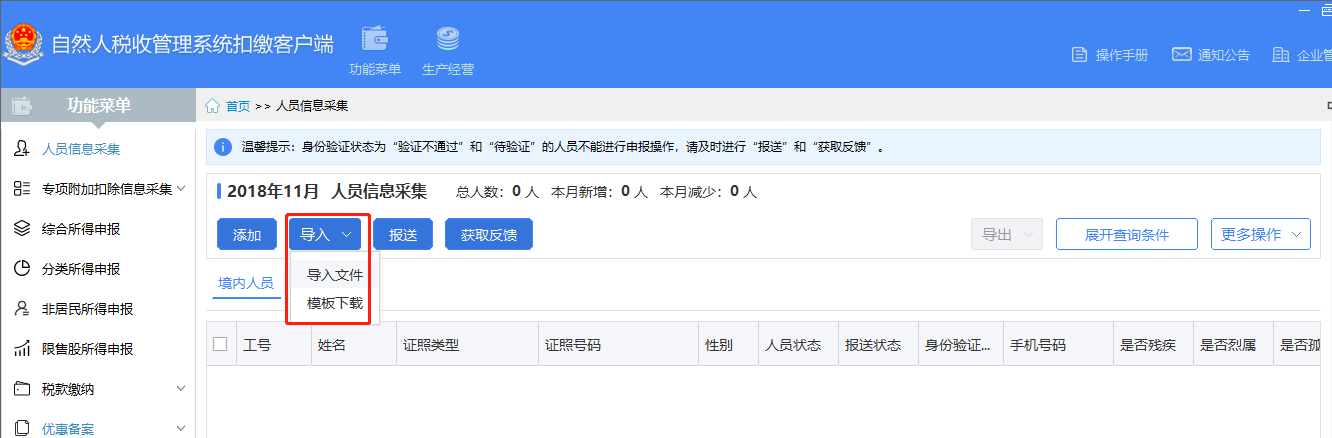 点击【导入】→【模板下载】，下载客户端中提供的标准Excel模板。将人员各项信息填写到模板对应列，然后点击【导入】→【导入文件】，选择Excel文件，导入到客户端中。
注意事项：当填写信息不符合规范时，在【添加】或【导入】时会有相应的提示。如：身份证号码不满足校验规则、姓名中不能有特殊字符等。需按照提示要求，更正相应信息后，重新保存。
软件操作与数据清理
验证通过
软件操作与数据清理
人员信息采集完毕后，需先将人员信息报送至税务机关端进行验证，再获取报送结果和身份验证结果，报送成功的人员才能填写、报送申报表。
一、报送。
点击【报送】，客户端会将报送状态为“待报送”的人员信息报送至税务机关进行验证。
二、获取反馈
报送成功后，税务机关系统将对居民身份证信息进行验证（其他类型证件的验证会陆续增加），点击【获取反馈】获取报送的人员信息身份验证结果。
1．身份验证状态为“验证通过”的，表示该自然人身份信息与公安机关的居民身份登记信息一致。
2．身份验证状态为“验证不通过”的，表示该自然人身份信息与公安机关的居民身份登记信息不一致，扣缴单位应对其进行核实，经核实确存在问题的，应予以修正；如果经核实自然人身份信息准确无误的，则该自然人需前往办税服务厅进行登记。
3．身份验证状态为“验证中”的，表示尚未获取到公安机关的居民身份登记信息。扣缴单位可以忽略该结果，正常进行后续操作。
4．身份验证状态为“暂不验证”的，表示税务系统暂未与第三方系统联通交互，目前尚无法进行验证。扣缴单位可以忽略该结果，正常进行后续操作。
软件操作与数据清理
专项附加扣除信息采集
软件操作与数据清理
软件操作与数据清理
电子模板
把电子模板给单位员工填写，单位办税人员将员工 填好的信息导入扣缴端软件，在次月办理扣缴申报时通 过扣缴端软件提交给税务机关

同时将填写的电子模板内容打印，经员工签字、单
位盖章后留存备查。
软件操作与数据清理
把所有员工的专扣信息表 放在同一个文件夹，直接 导入文件夹即可。
软件操作与数据清理
报送完信息后，点击【获取反馈】， 查看是否报送成功。
采集好专项附加扣除信息后，勾
选对应的记录，点击【报送】。
软件操作与数据清理
如果员工通过远程端（web或APP）采集 过专扣信息，则可以通过【更新】按钮下 载，下载后无需再进行报送。
软件操作与数据清理
申报表填写
软件操作与数据清理
综合所得申报
收 入 与 减 除 填 写
申 报 表 报 送
附 表 填 写
税 款 计 算
软件操作与数据清理
软件操作与数据清理
软件操作与数据清理
软件提供了两种导入方式 1、标准模板导入
2、生成零工资，用户手工修改
软件操作与数据清理
软件操作与数据清理
软件操作与数据清理
软件操作与数据清理
软件操作与数据清理
当填写的申报表中减免税额或商业健
康保险不为0时，软件会提示有附表
待完善。
软件操作与数据清理
软件操作与数据清理
双击可以进行减免事项 写，选择好减免事项后 动对应减免性质，检查 后，点击保存。
的填 双击可以进行减免事项会的自填
写，选择好减免事项后无会误自
动对应减免性质，检查无误
后，点击保存。
软件操作与数据清理
注：税优识别码不能为空
软件操作与数据清理
累计预扣法：
本期应预扣预缴税额=（累计预扣预缴应纳税所得额×税率-速 算扣除数）-已预扣预缴税额
累计基本减除费用，按照5000元/月乘以实际任职月份数计算。
软件操作与数据清理
软件操作与数据清理
软件操作与数据清理
申报成功未扣款情况下， 若数据有误，作废已申报 数据，重新填写后申报。
申报成功后，不管是否完成缴税，都可
以进行更正申报，税款多退少补。
软件操作与数据清理
税款缴纳
软件操作与数据清理
核对税额无误后，点击立即缴款，进行税款缴纳。
注：网上缴款需签订三方协议
软件操作与数据清理
更正申报
软件操作与数据清理
软件操作与数据清理
软件操作与数据清理
软件操作与数据清理
数据清理
软件操作与数据清理
软件操作与数据清理
人员信息验证的是什么呢？？


验证通过：扣缴义务人录入的纳税人信息与公安机关的居民身份登
记信息一致。
验证的信息是姓名和身份证号码。
爱新觉罗·玄烨 	000003165405049842	男
软件操作与数据清理
为什么人员信息必须要验证通过？？
纳税人有中国公民身份号码的，以中国公民身份号码为纳税人 识别号；纳税人没有中国公民身份号码的，由税务机关赋予其 纳税人识别号。扣缴义务人扣缴税款时，纳税人应当向扣缴义 务人提供纳税人识别号。（《个税所得税法》第九条）
身份证号码
纳税人识别号
软件操作与数据清理
自 然 人 纳 税 人 识 别 号 的 作 用
		办理各项 涉税业务
	识别纳税人
唯一标识
纳税人识别号
	“一人式”
数据归集
	与外部门 信息共享
软件操作与数据清理
分以下情况进行处理：
情况一：身份证号码不一致但姓名一致 情况二：身份证号码、姓名均不一致
情况三：身份证号码一致但姓名不一致 情况四：身份证号码和姓名均一致
软件操作与数据清理
情形一：身份证号码不一致但姓名一致 情形二：身份证号码、姓名均不一致
操作步骤：
（1）点击【人员信息采集】→→双击打开需要修改的人员，将【人员状态】改 为【非正常】然后保存；
（2）再点击【添加】重新增加正确的人员信息，然后重新点击“报送”，稍后 点击“获取反馈”，获取人员信息反馈结果。
（3）更正申报表，将其中错误身份证行删除，并新增一行同一人员的正确信息， 并重新报送申报表。（最近两个所属期的申报表）
（4）报送之后，通知自然人到税局进行自然人并档处理。
软件操作与数据清理
情形三：身份证号码一致但姓名不一致

操作步骤：
（1）在 “人员信息采集”模块，勾选姓名错误的人员信息，修改为正确的员工 姓名；然后点击“报送”，随后点击“获取反馈”，获取人员信息反馈结果。
（2）更正申报表，将其中错误姓名行删除，并新增一行同一人员的正确信息， 并重新报送申报表。 （最近两个所属期的申报表）
软件操作与数据清理
情形四：身份证号码和姓名均一致
操作步骤：
如果核对了申报软件中身份证号码、姓名等相关信息都是正确无误的，申报软件 始终“验证不通过”，要将此信息反馈所属专管员或主管税务机关，再逐级反馈 至省局，省局反馈至税务总局【数据清理组】处理。
回顾
一、专项附加扣除信息采集的整体流程
单位个税申报的人事/会计通知员工填写个税专项附加扣除信息
给员工做培训、指导他们在发工资之前需要采集好全部信息
单位在发放工资之前计算本期税后收入，进行工资发放
次月导入/核对税款数据，确认无误后进行申报表报送，缴纳税款
回顾
二、专项附加扣除采集途径
手机APP web网页
EXCEL填写导入 自然人客户端
回顾
三、算税途径
1、EXCEL表格
使用函数公式或VBA编程


2、自然人客户端填写相 应的数据
回顾
归纳总结：
主要的业务变化为：

A.专项附加扣除信息的采集（采集的途径、内容......)
B.综合所得预扣预缴报表的填写（如何算税......)
信息采集繁琐
实名制要求
录入容易出错
纳税信用管理
法规变化新政频出、填报困难

工作量加大
感谢聆听！